MACROEVOLUTION
Charles Darwin
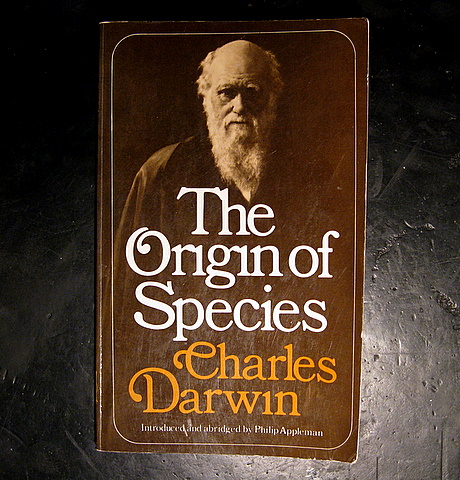 Six Principles
Overproduction
Variation
Competition
Natural Selection
Adaptation
Speciation
Overproduction
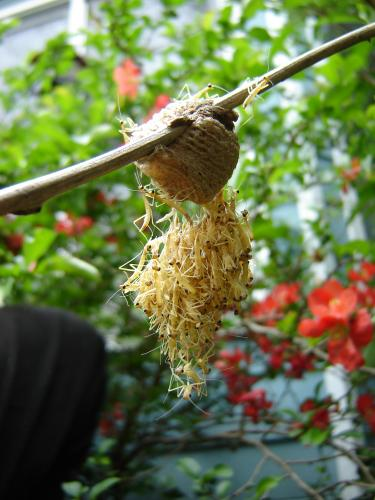 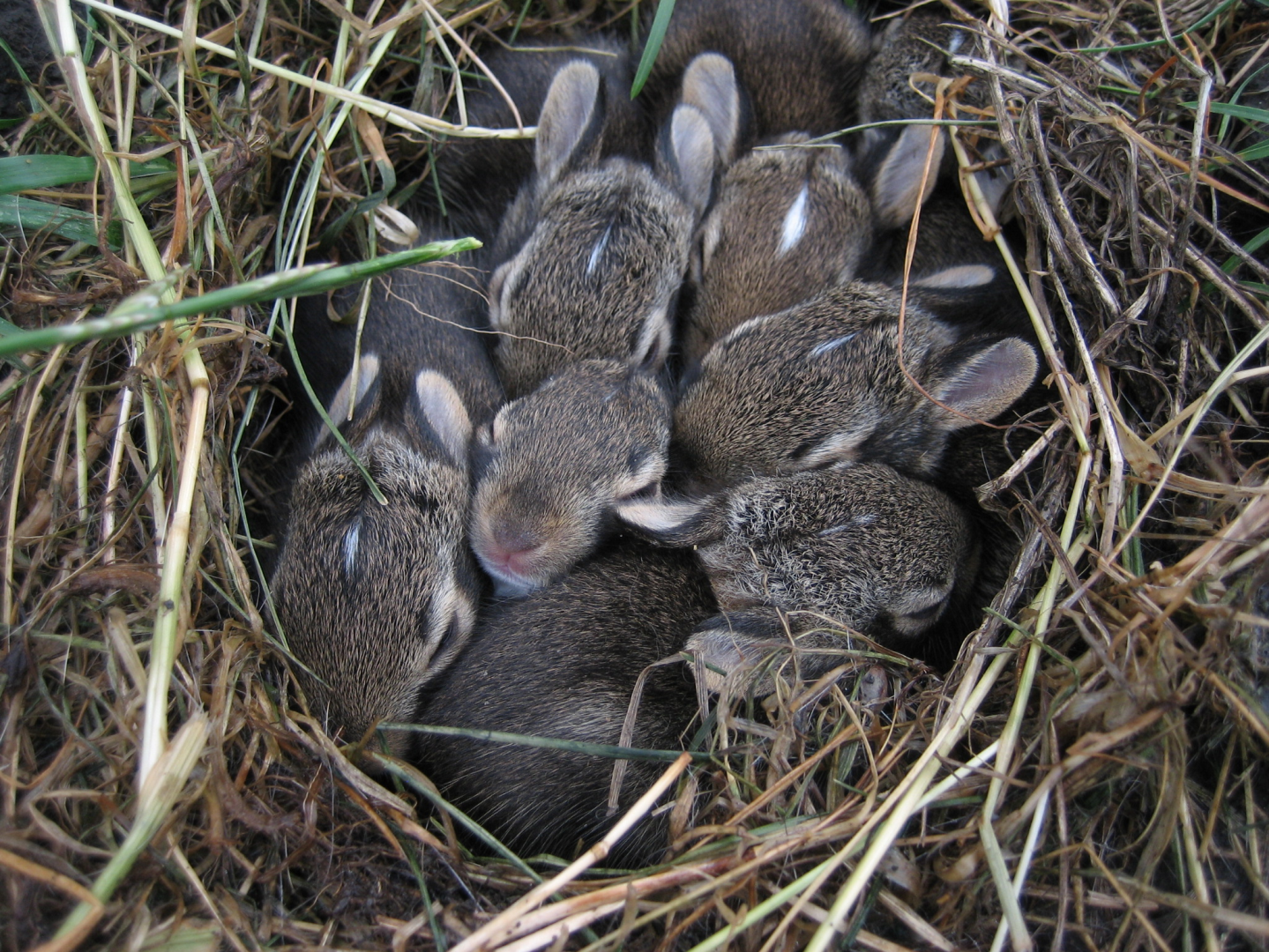 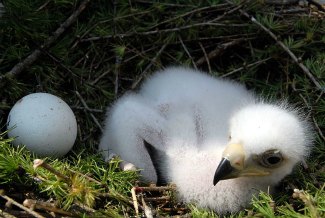 More babies are born than can possibly survive.
Variation
Genetic variety
Examples:
	Size, color, shape, strength, speed, resistance, ability to get food, escape, find mate
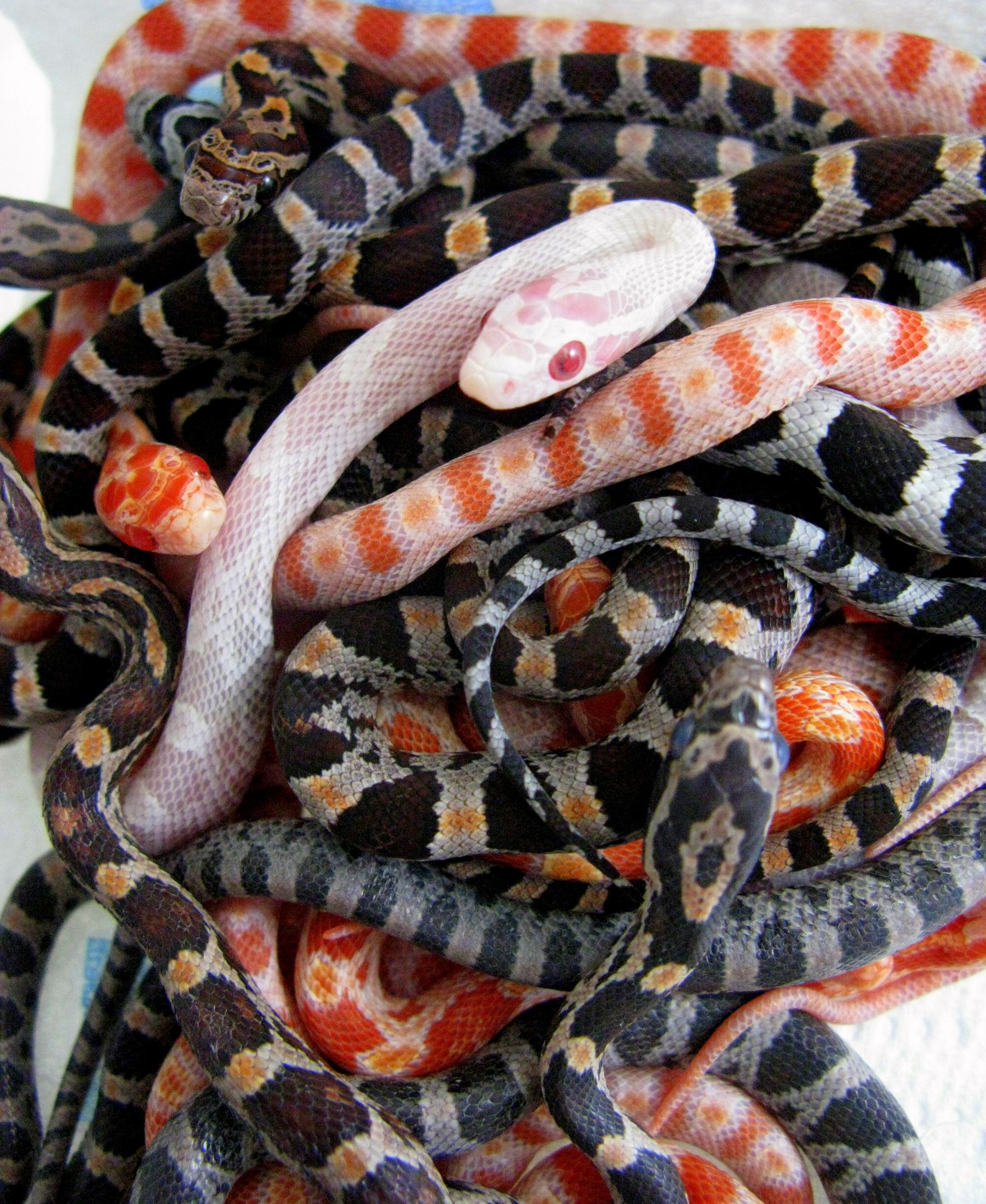 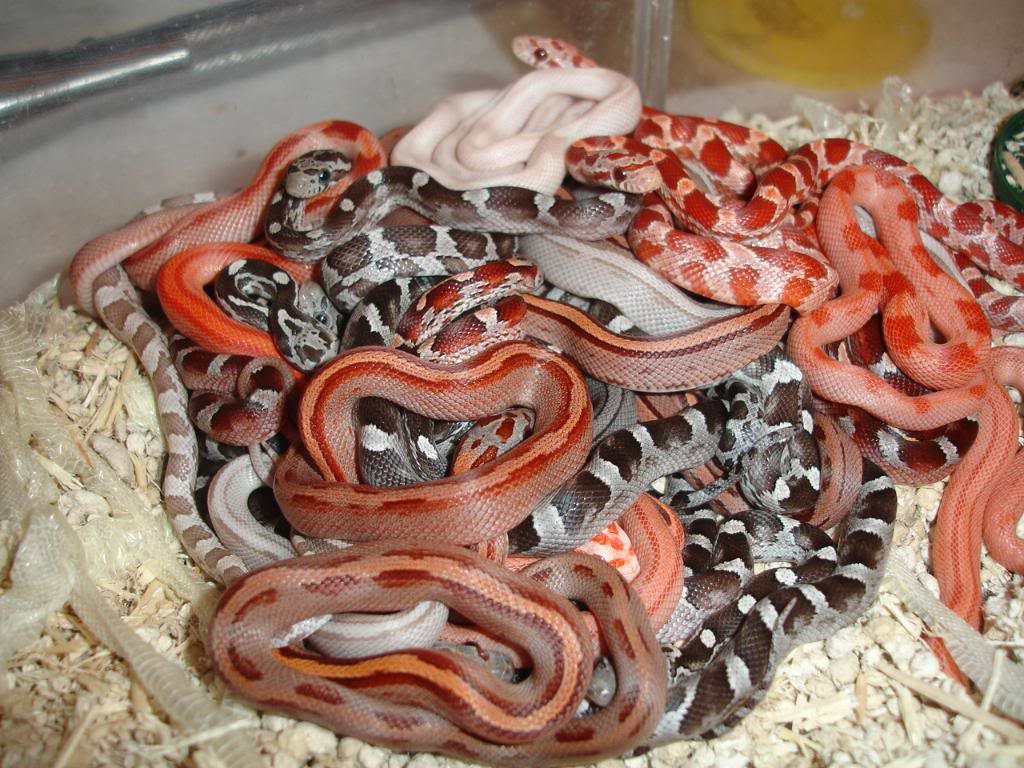 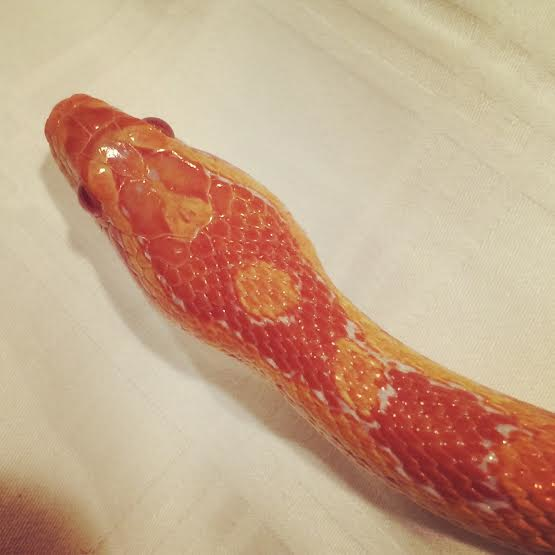 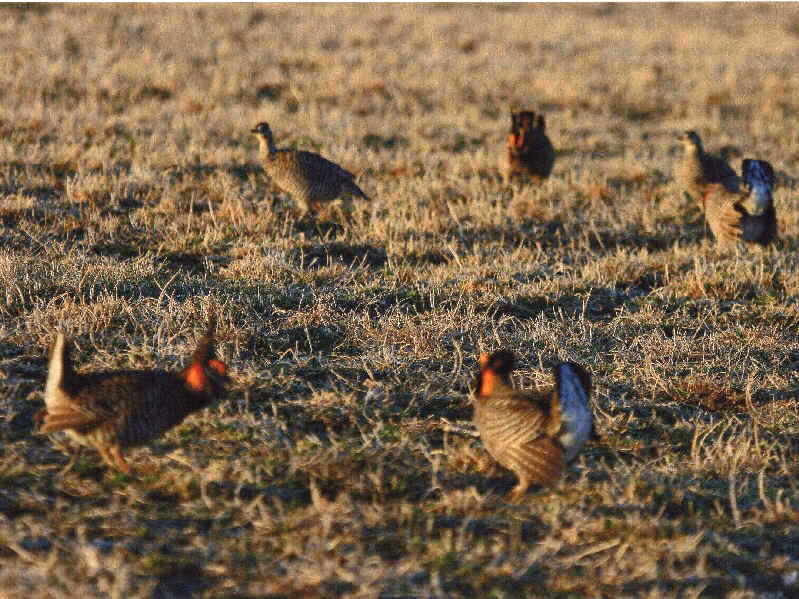 Competition
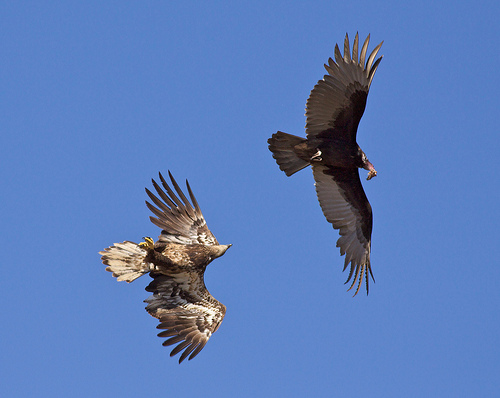 Species compete for:
Food, space, 
shelter, water, 
mate, sun
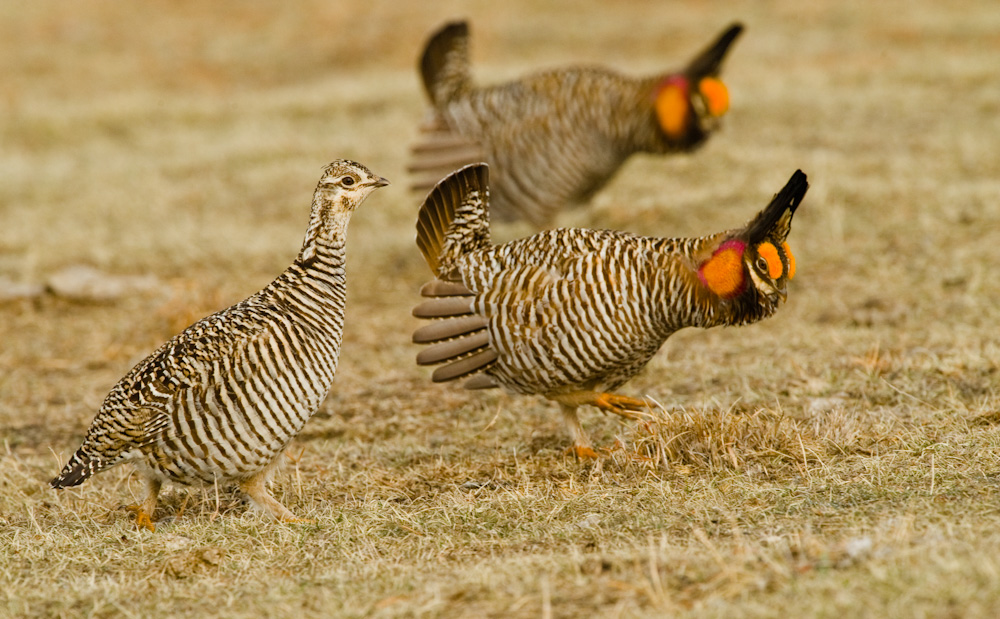 Natural Selection
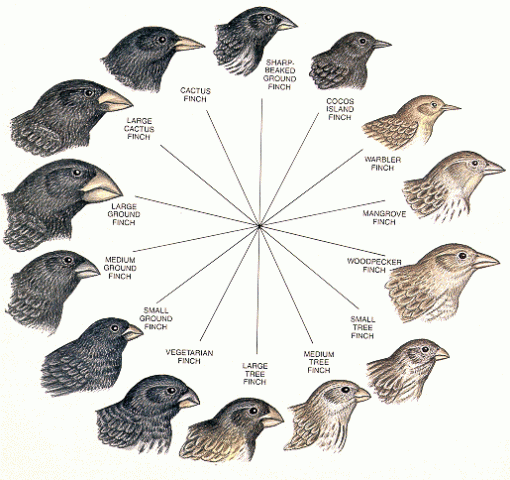 Environment “nature” selects genetic variations that are best suited to adapt
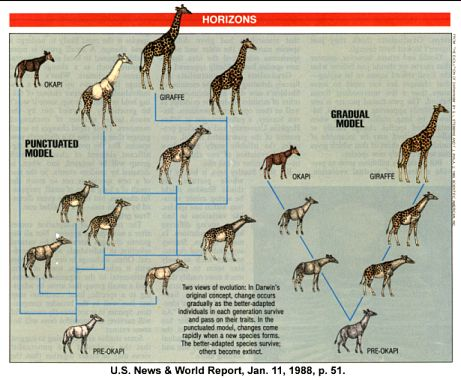 Adaptation
Best suited to survive
Ability to adapt (survive and reproduce) based on genetic variation
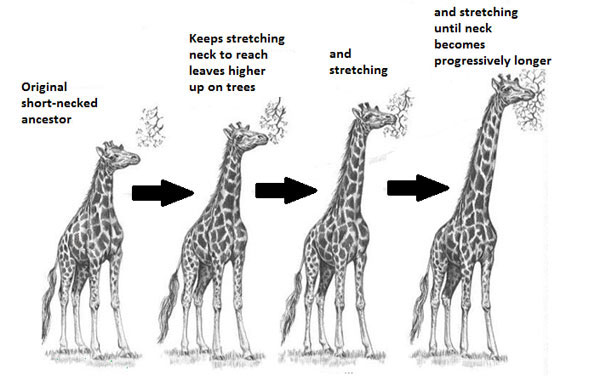 Speciation
Many changes over time result in a new species.
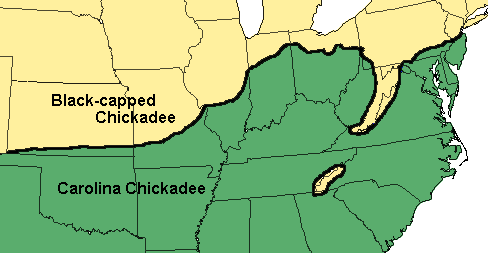 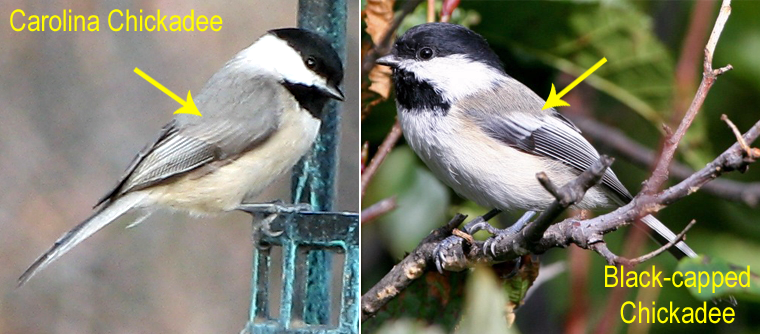 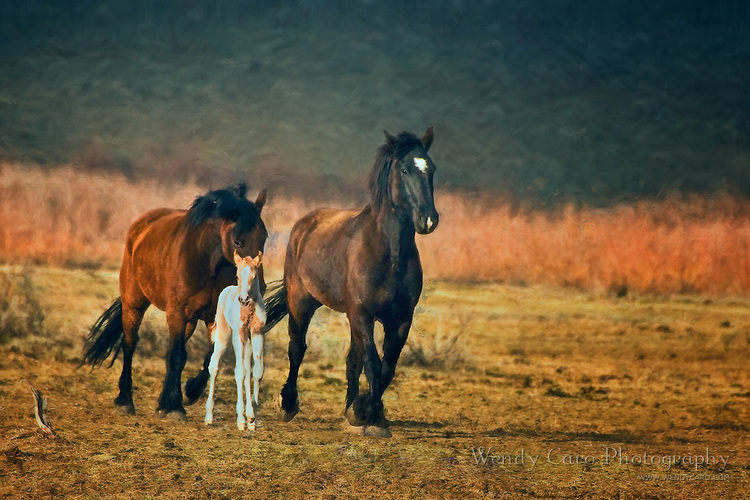 What is speciation?
Creation of a new species
What is a SPECIES?
Two organisms that breed and produce FERTILE offspring.
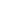 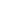 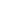 MACROEVOLUTION
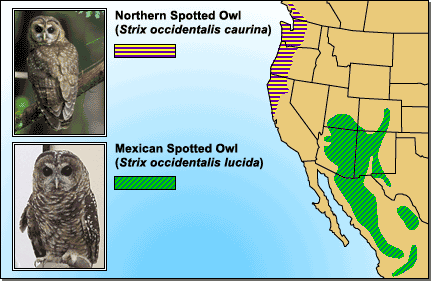 How does speciation occur?
ISOLATION

Geographic
Reproductive
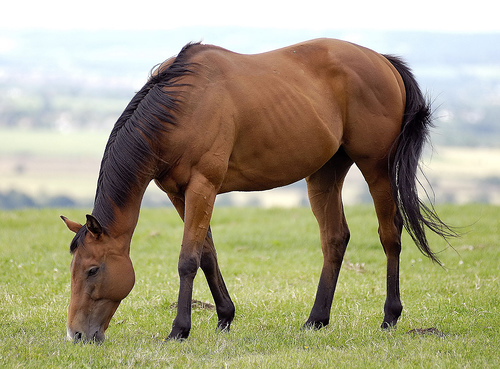 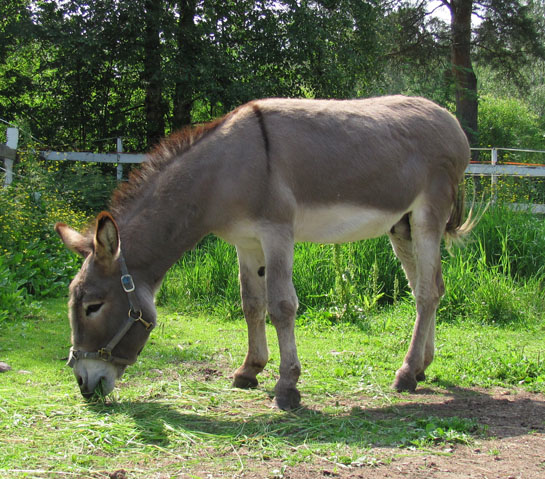 How do you know if speciation occurred?
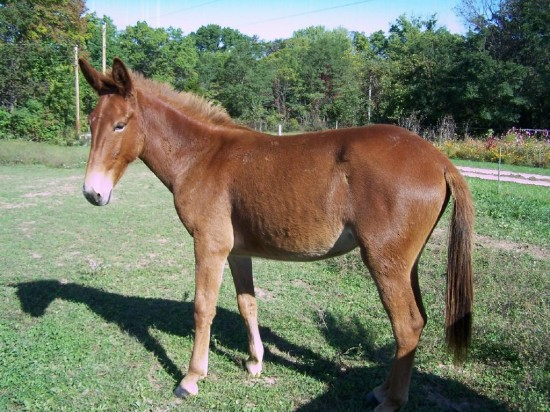 When 2 animals can no longer interbreed and produce fertile offspring they are 2 different species.
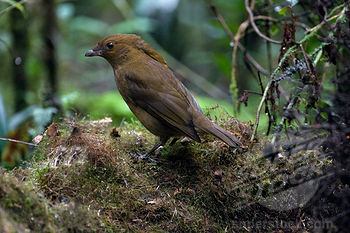 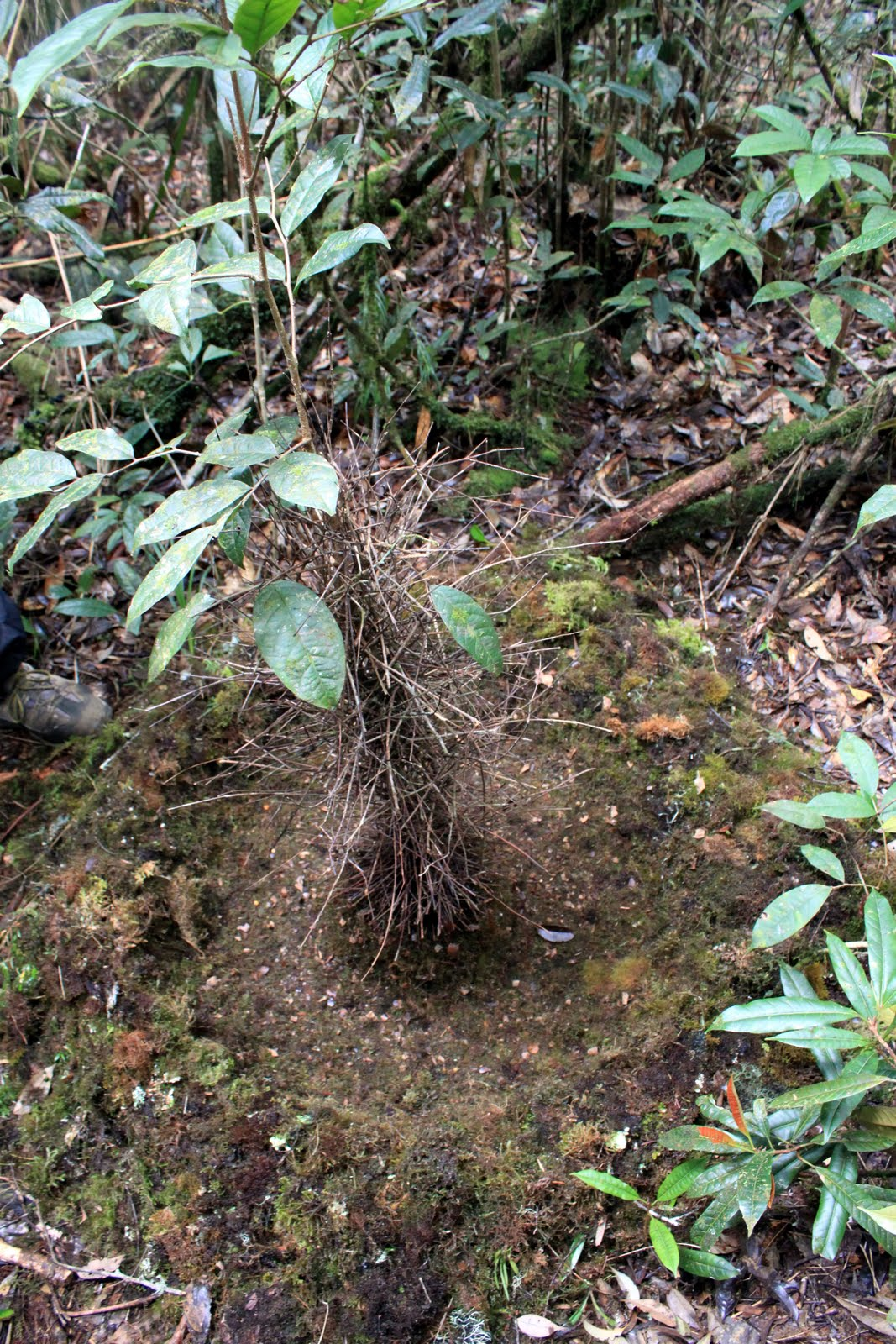 Speciation is constantly happening
California Island Santa Cruz
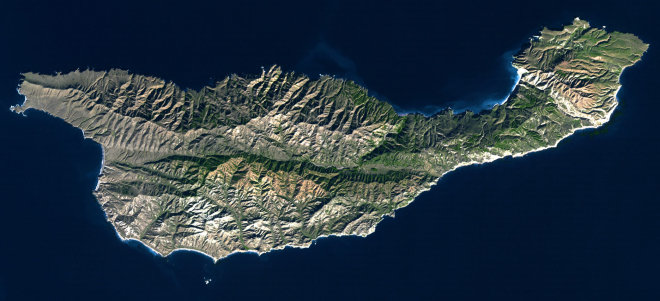 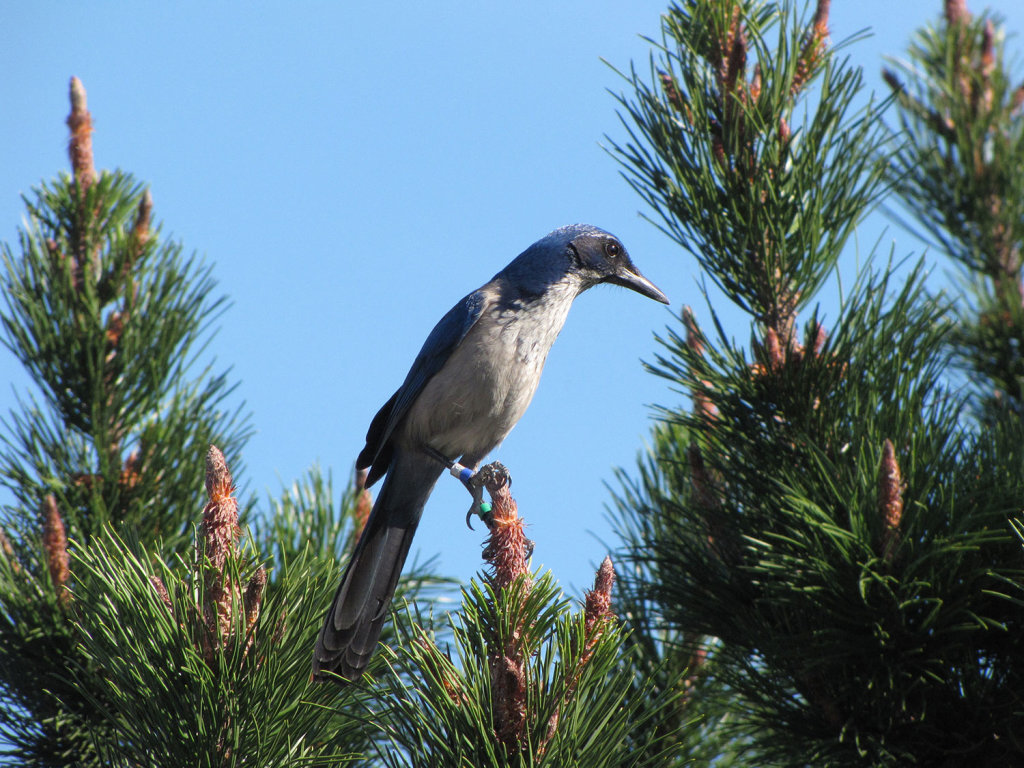 pine-eating island scrub jay
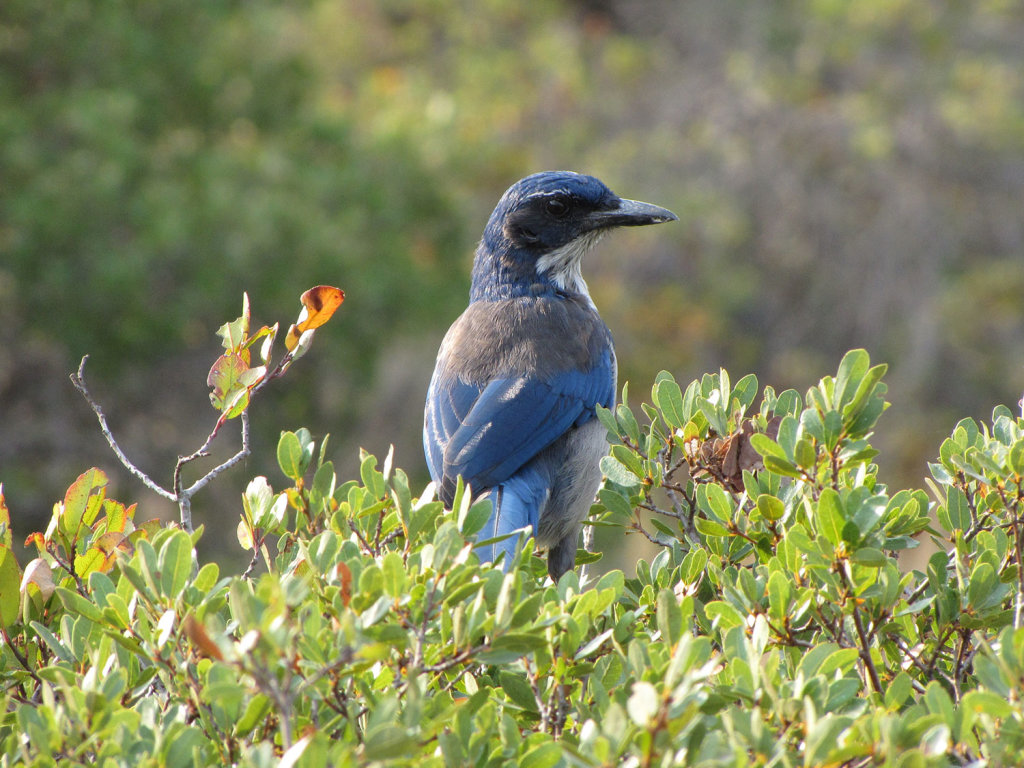 acorn-eating island scrub jay
How to write a scientific name
Genus & Species
Genus is capitalized
species is lowercase
Both are italicized
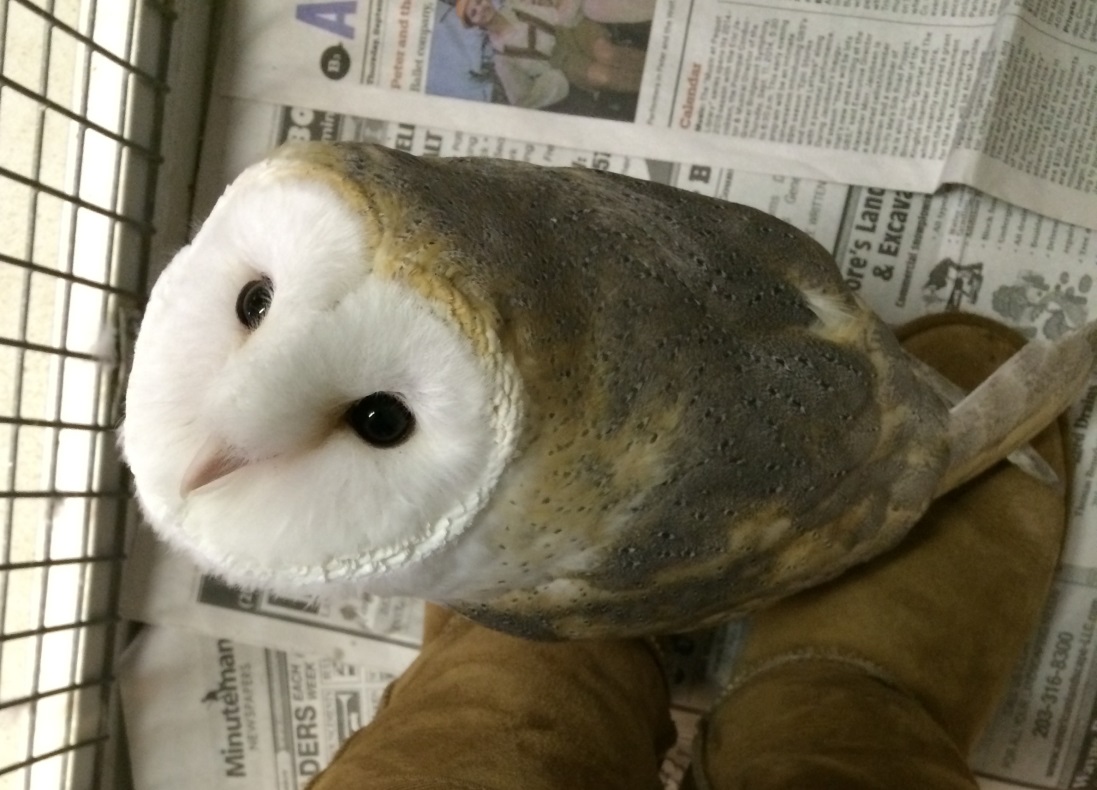 Example: Tyto alba
GRADUALISM
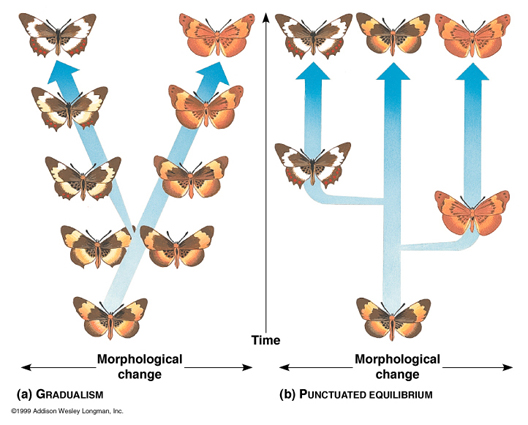 Natural Selection

Gradual accumulations of small variations
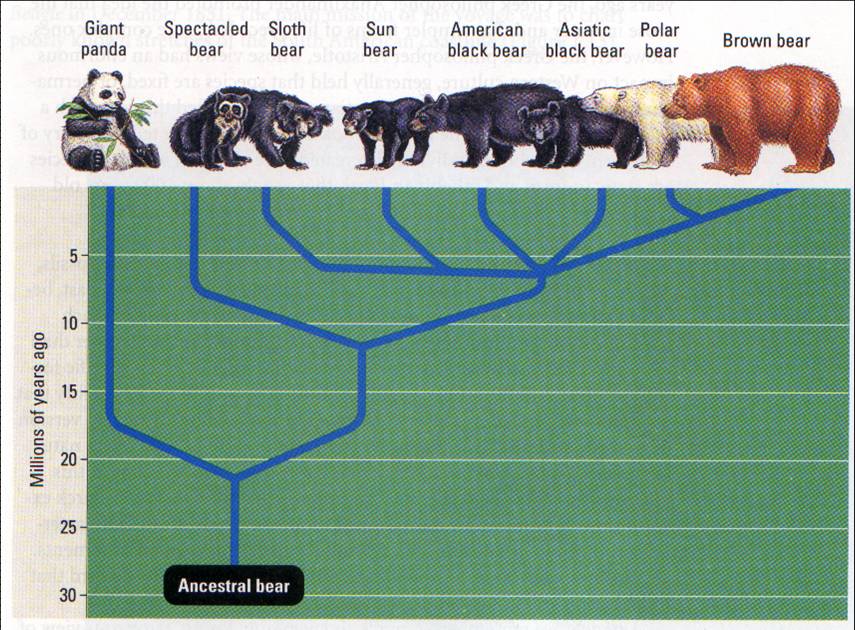 How would you explain the evolution of a polar bear?
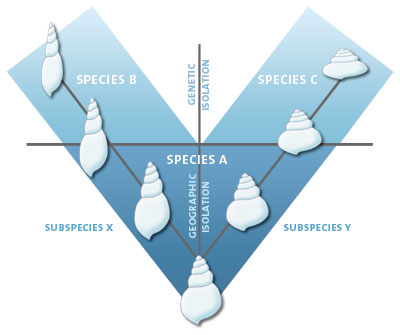 PUNCTUATED EQUILIBRIUM
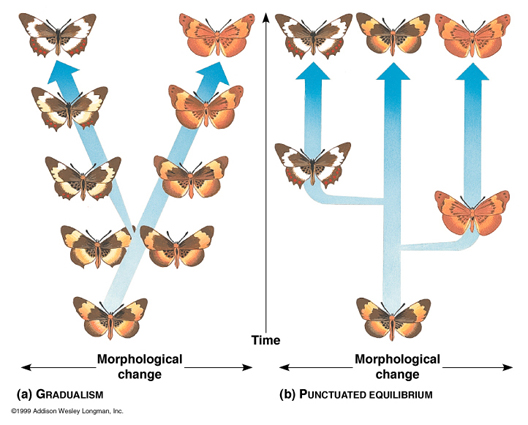 Long stable periods

Brief periods of change
3 TYPES OF EVOLUTION
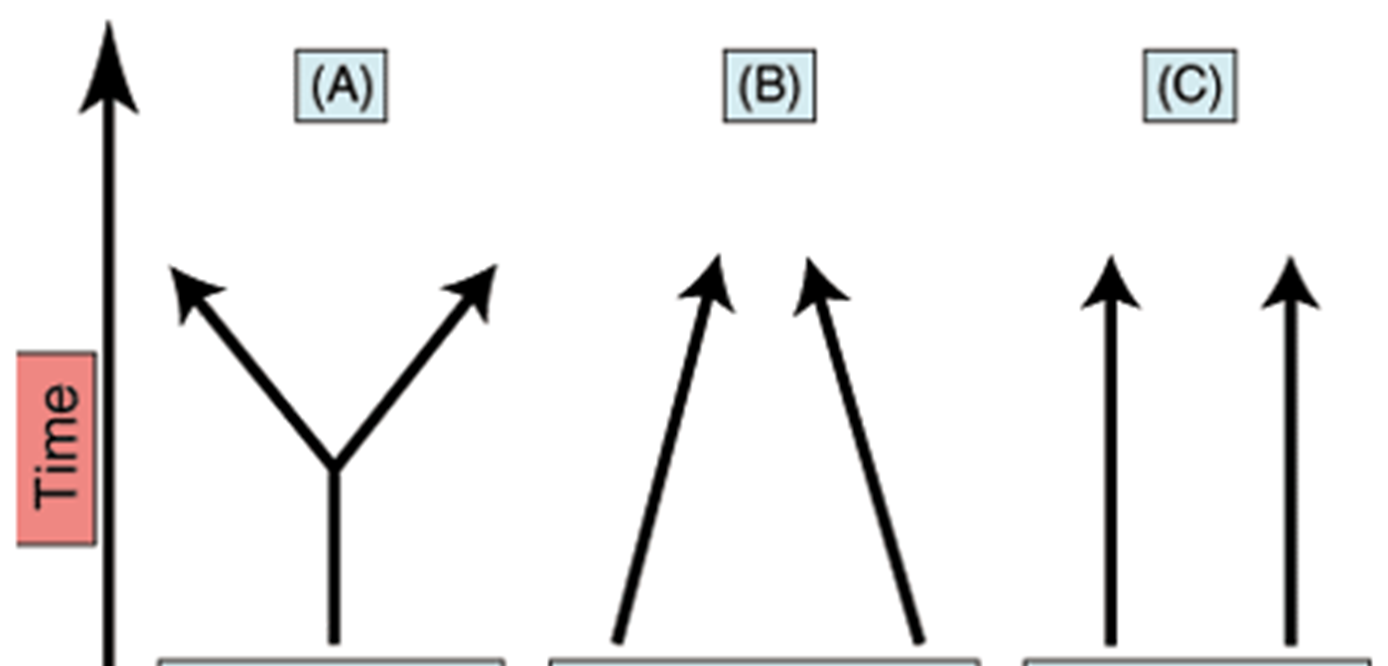 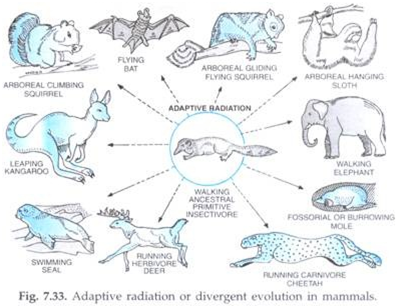 DIVERGENT EVOLUTION
One species splits usually through isolation and genetic variety and evolves to multiple species
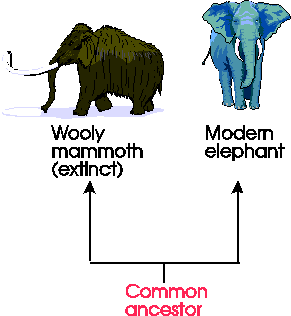 Convergent Evolution
Species evolve to be similar.
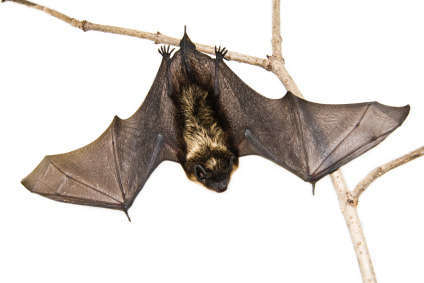 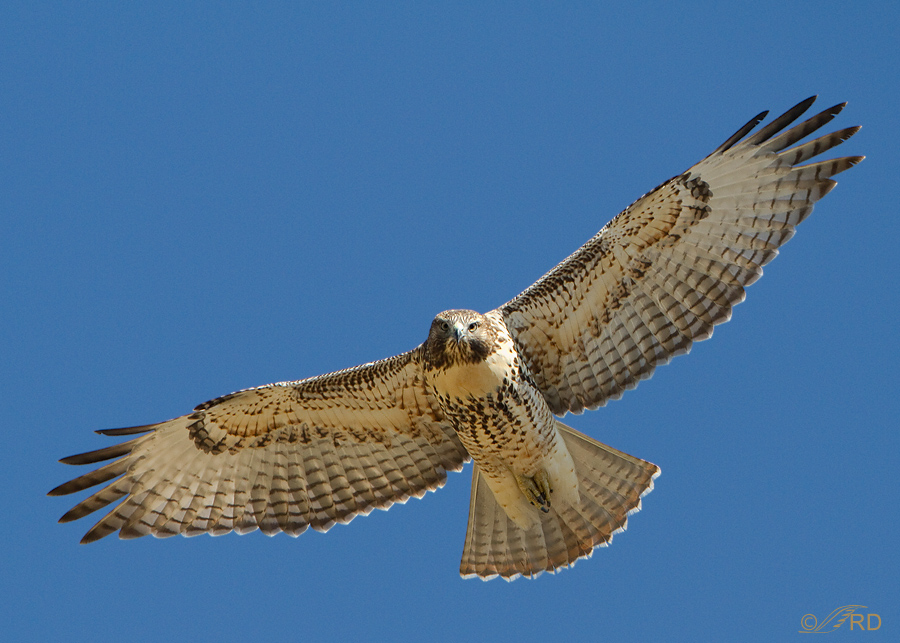 Why would species evolve to be similar?
Filling the same niche in an ecosystem

Diet

Habitat

Predators
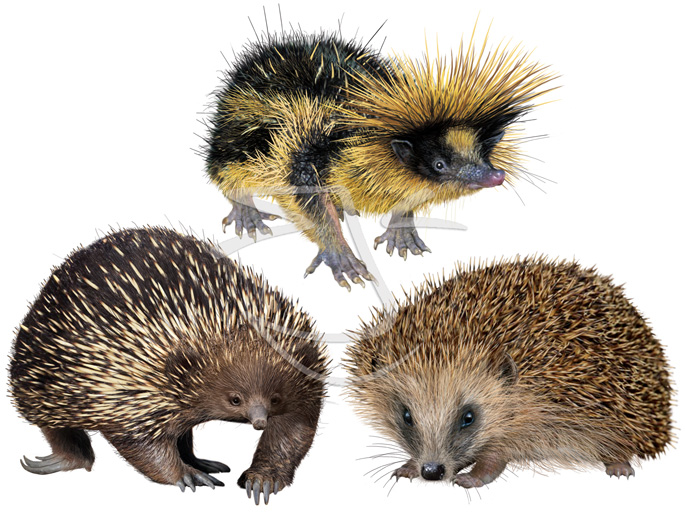 Echidna- egg laying mammal
Hedgehog- placental mammal
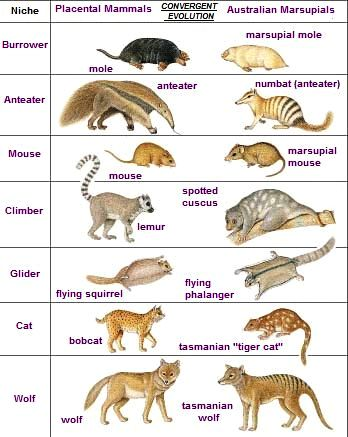 ONLY IN AUSTRALIA!
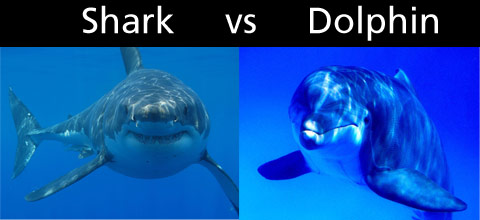 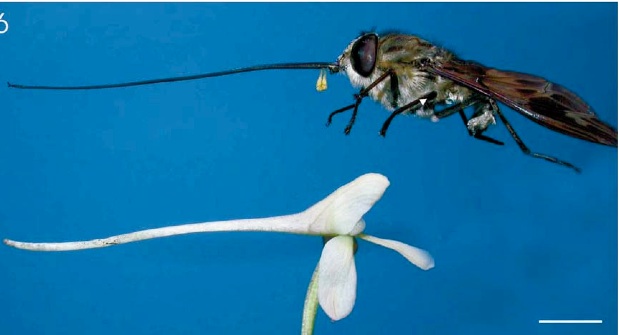 Evolve together, change together.
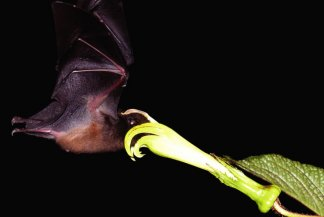 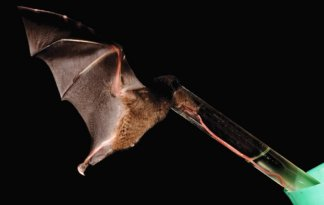 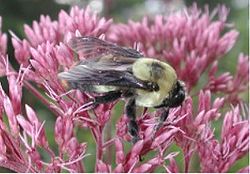 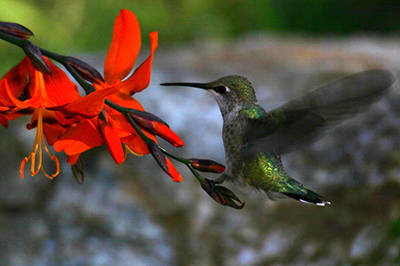 https://www.youtube.com/watch?v=-h8I3cqpgnA
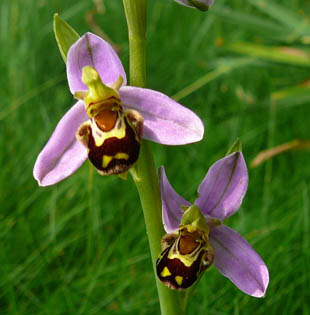 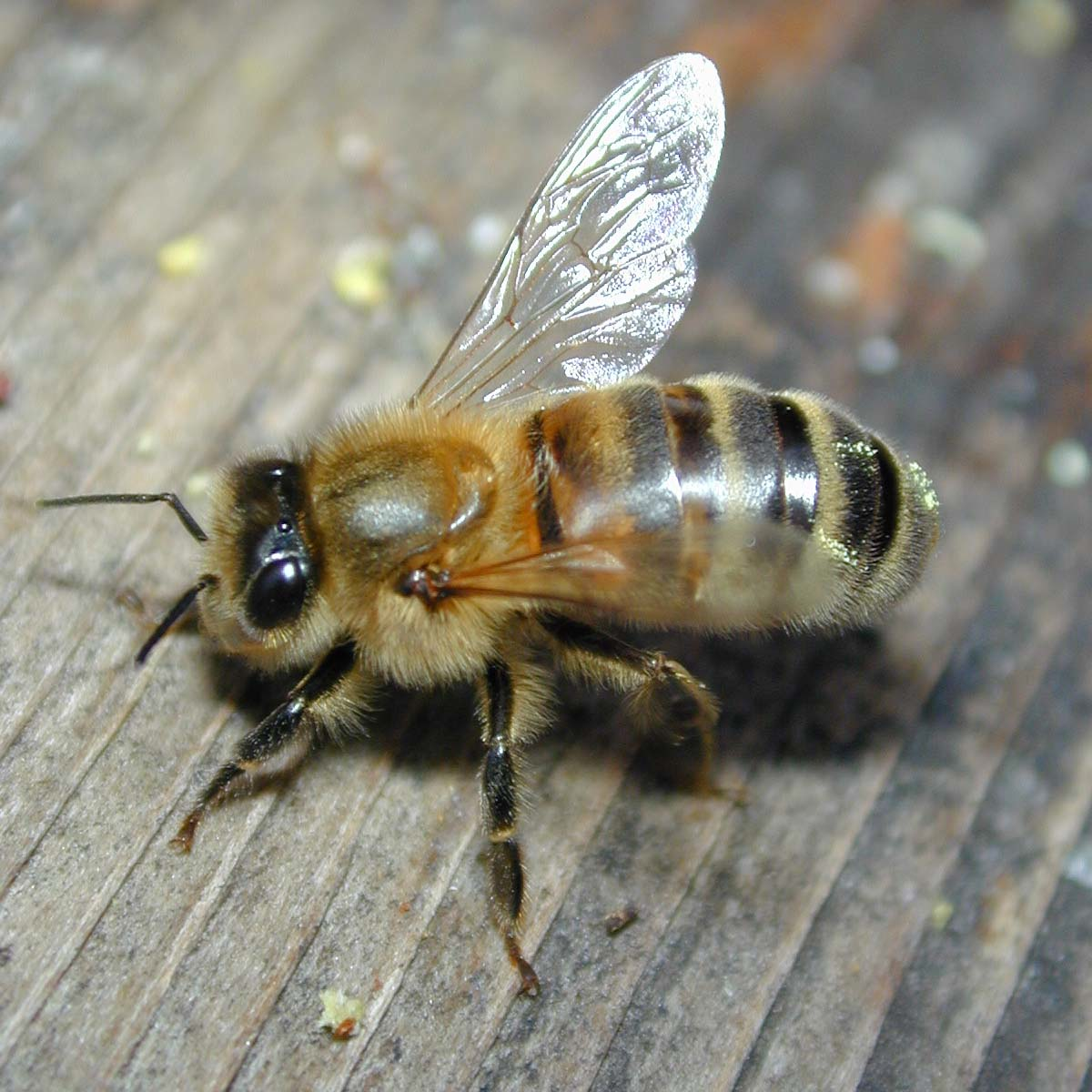 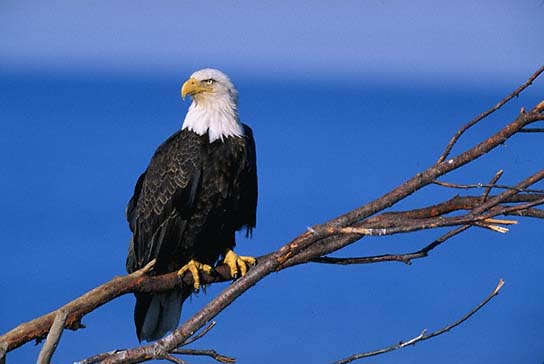 BALD EAGLES
Why were bald eagles put onto the endangered species list?
DDT
MICROEVOLUTION
Evolution of small populations or communities of a species

What was the case of microevolution that we worked on in class?
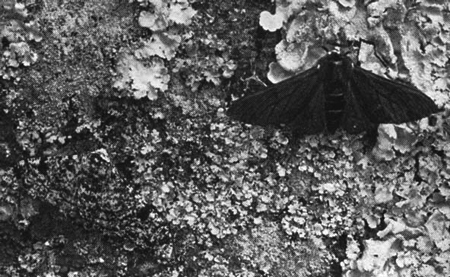 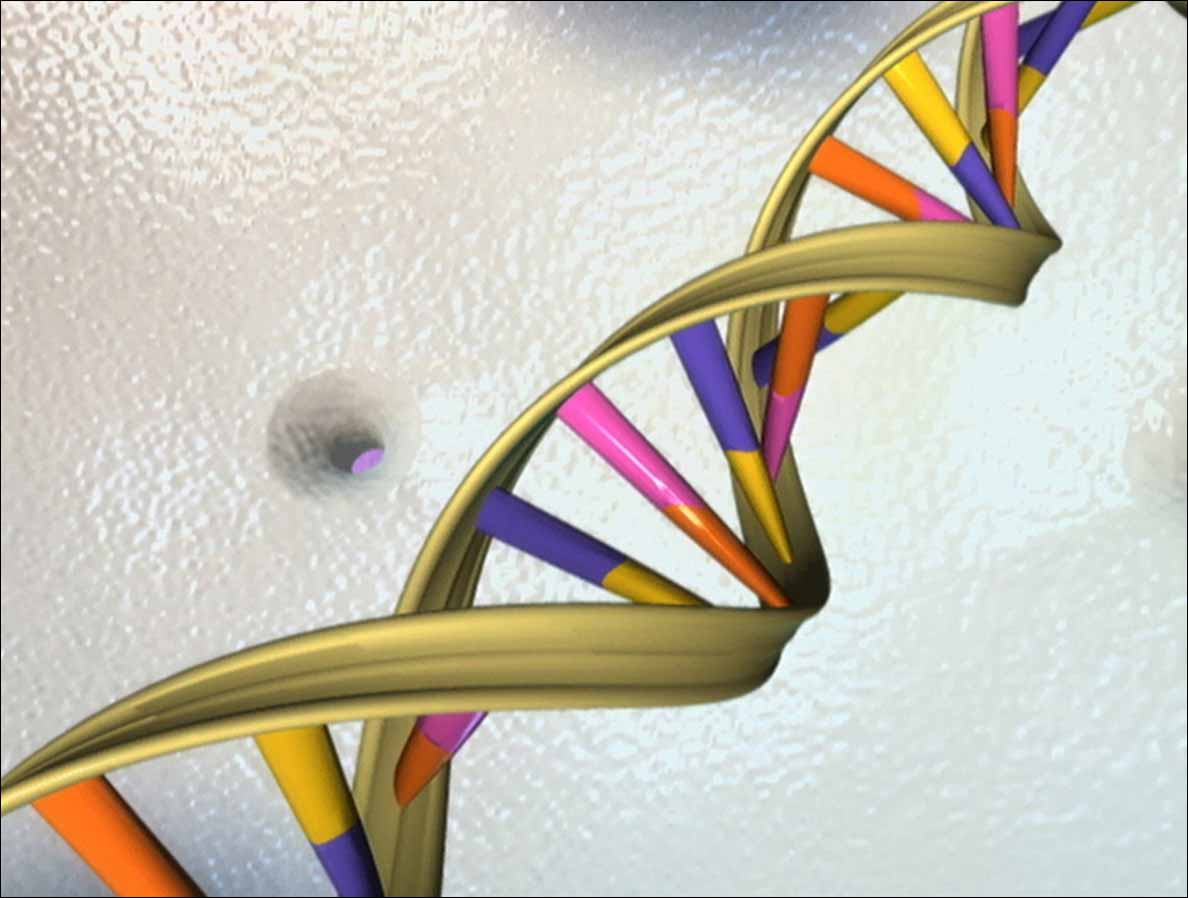 Causes of Variations
Gene mutation
Crossing over during meiosis
Independent assortment
Fertilization
Change in chromosome structure or number
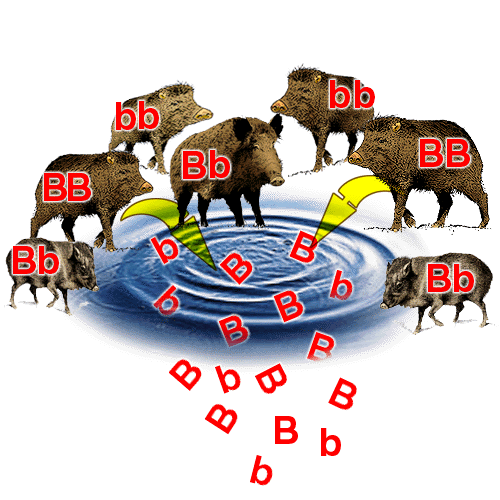 Population Genetics
Gene pool: total of all genes available in population.
What was the activity that we worked on in class that worked with alleles frequency?!
Gene frequency: how often a certain allele appears in a population
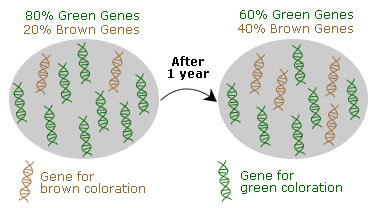 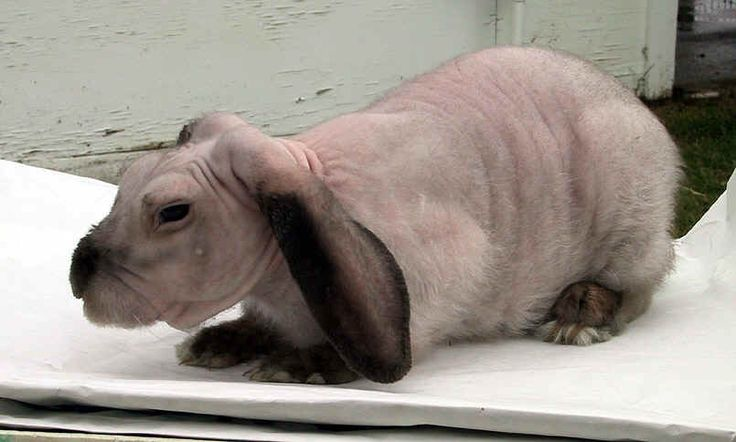 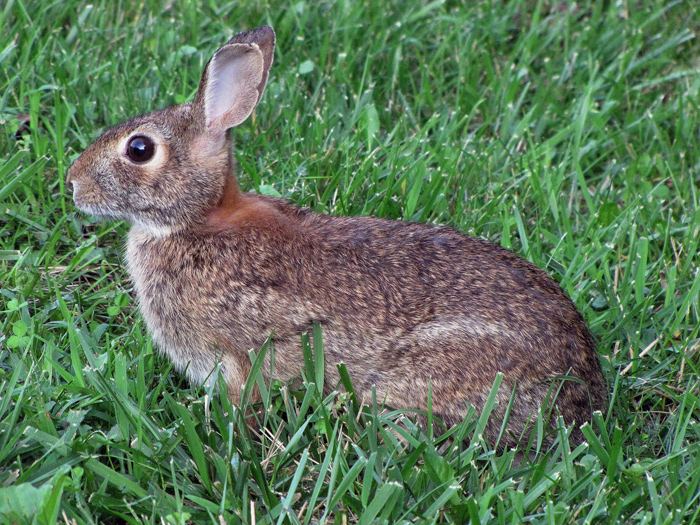 Variation of Traits Within a Population
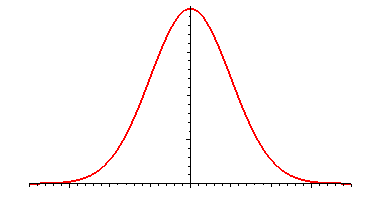 [Speaker Notes: Traits vary and can be mapped along a bell curve, which shows that most individuals have average traits, whereas a few individuals have extreme traits.]
One extreme has greater fitness than average
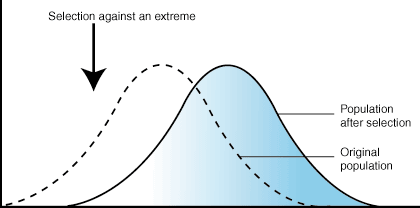 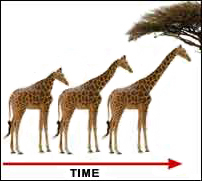 Average has highest fitness.
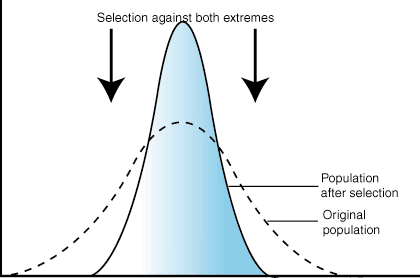 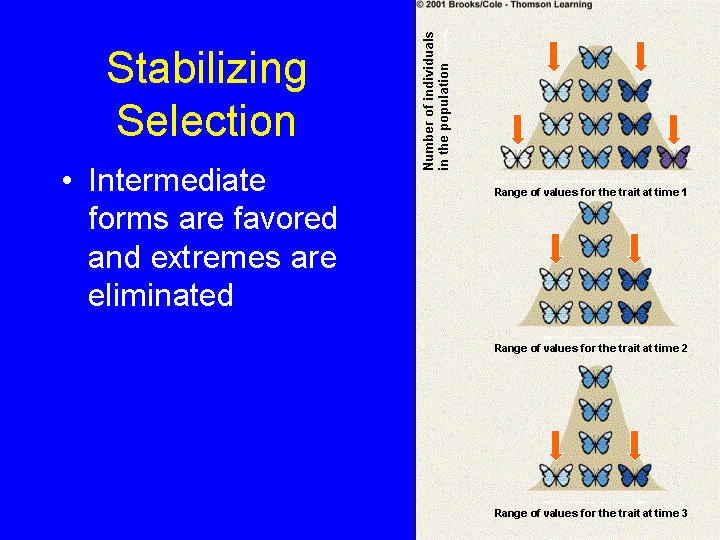 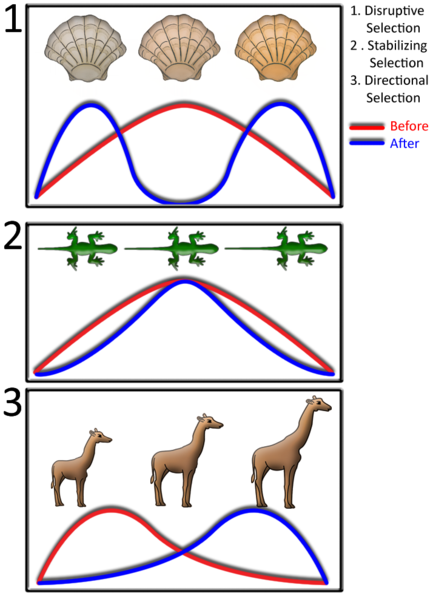 Extremes have greatest fitness
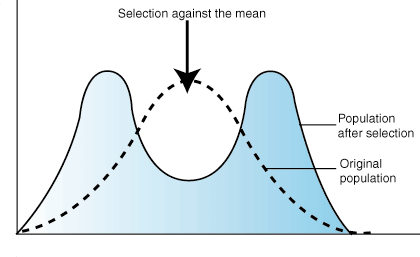 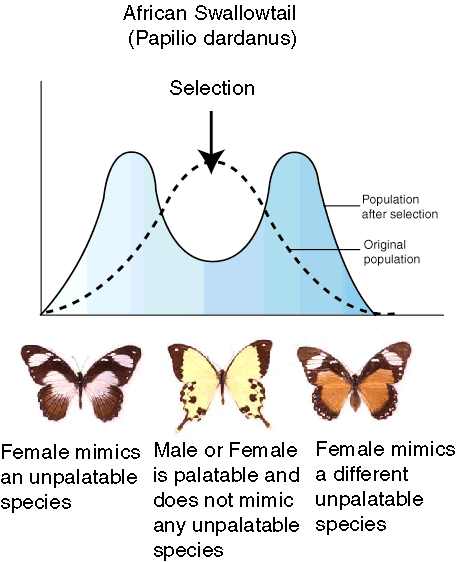 What is artificial selection?  Who choses the trait?
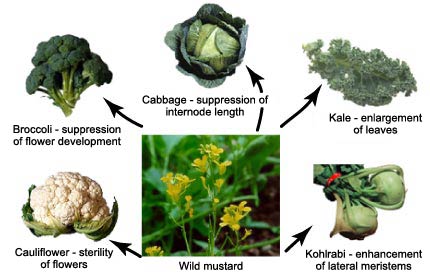 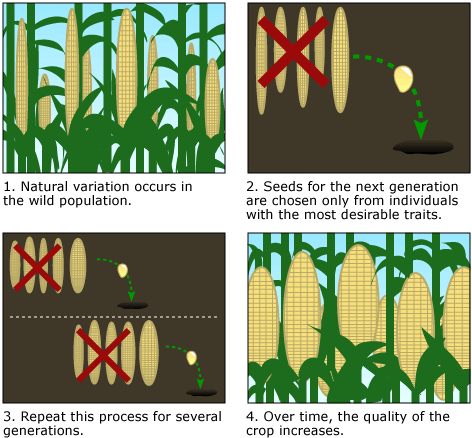